Finding spring in the gardenRomania
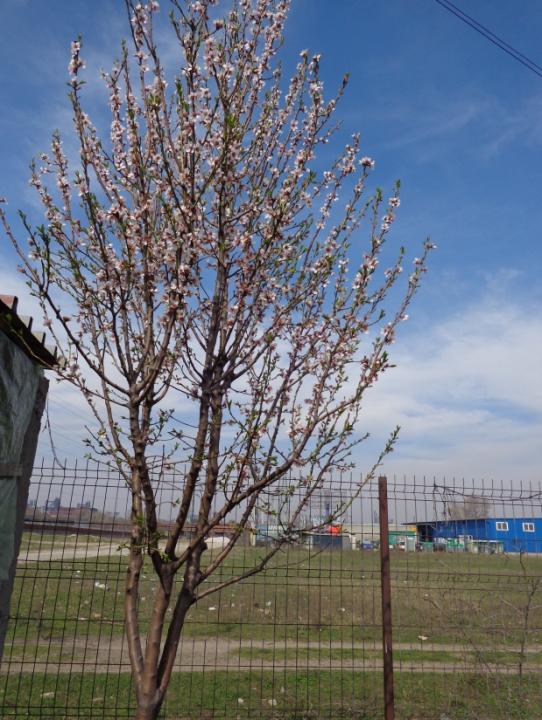 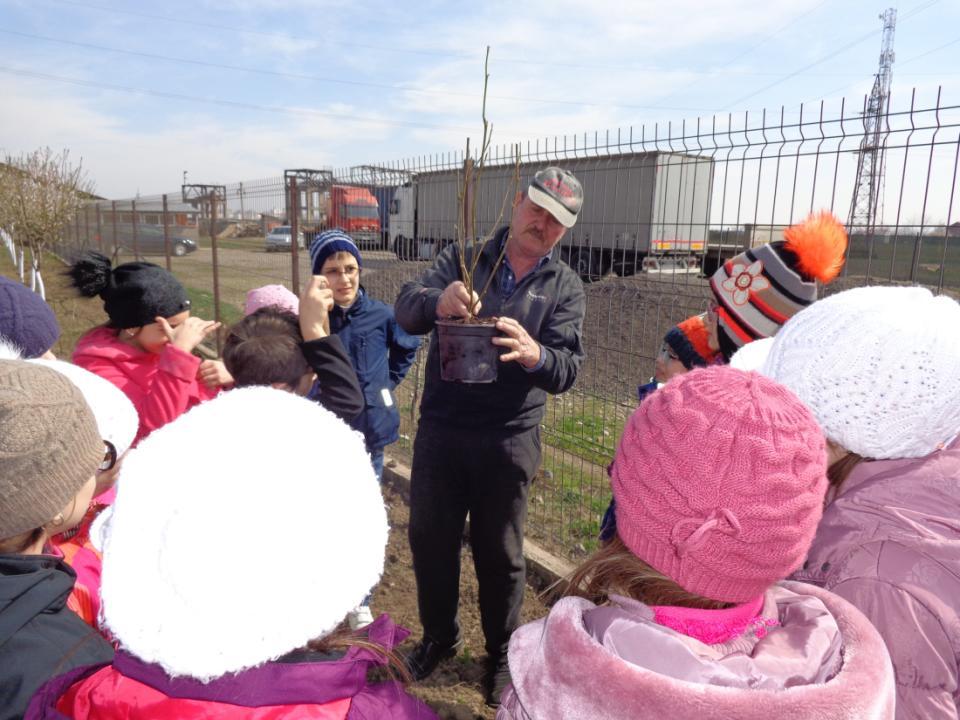 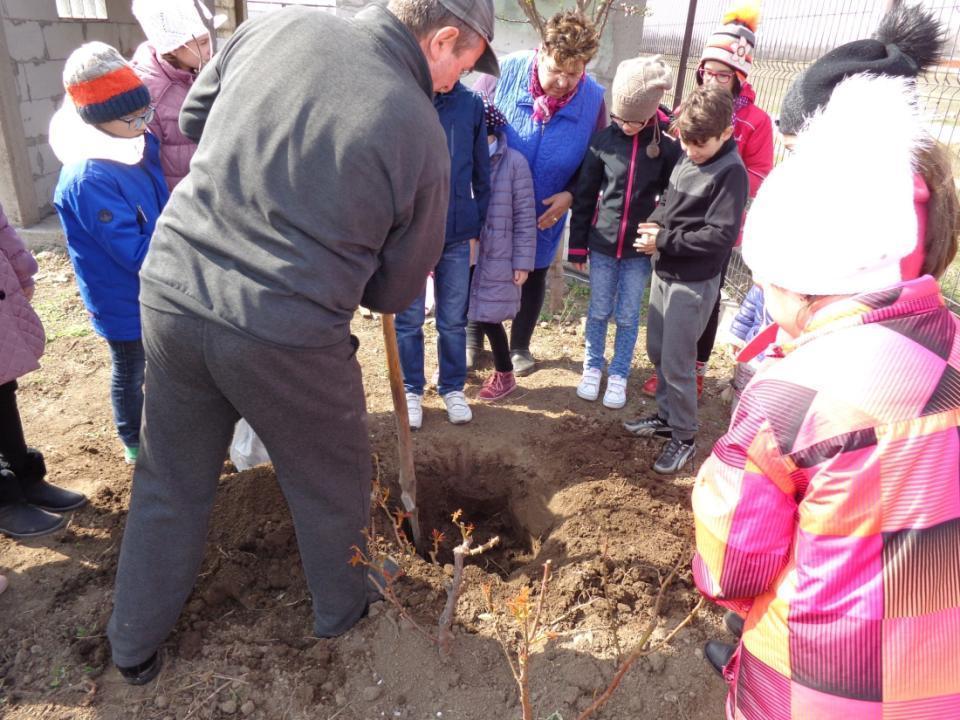 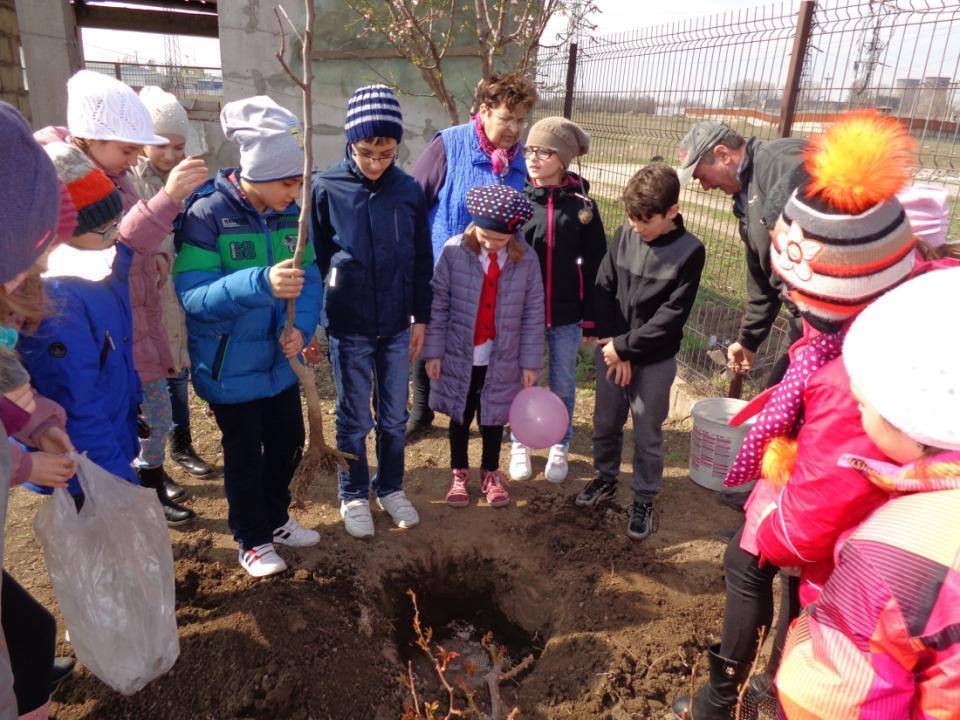 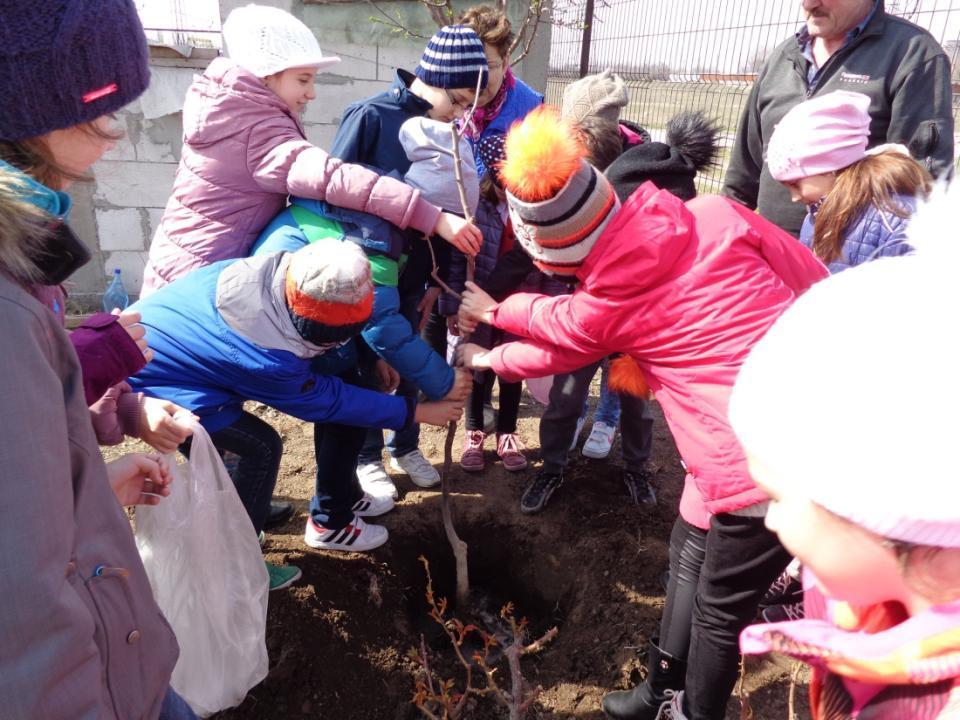 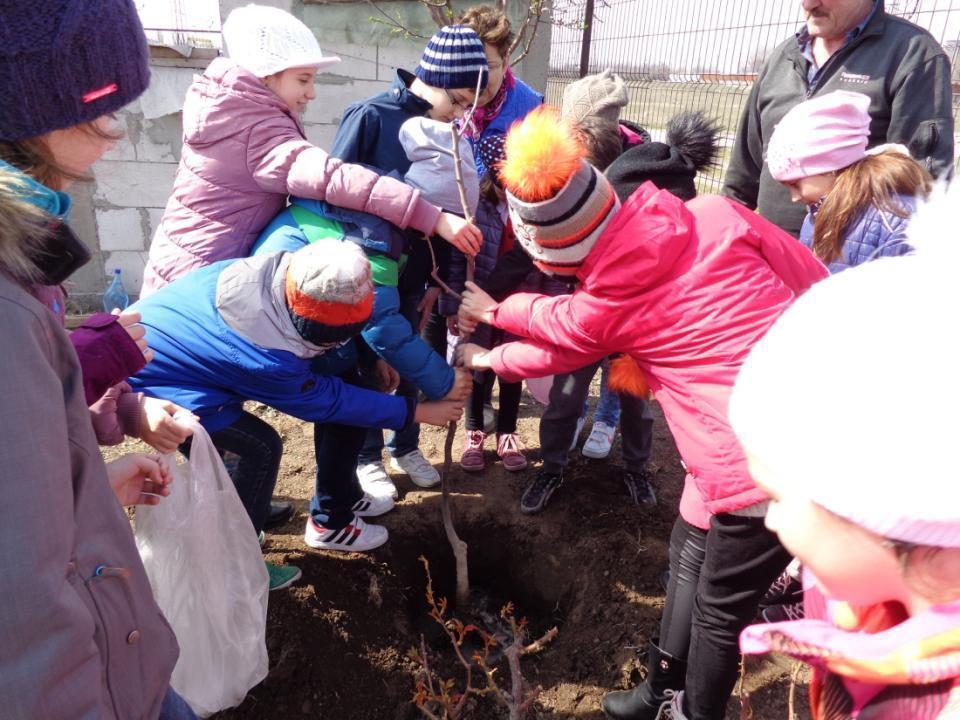 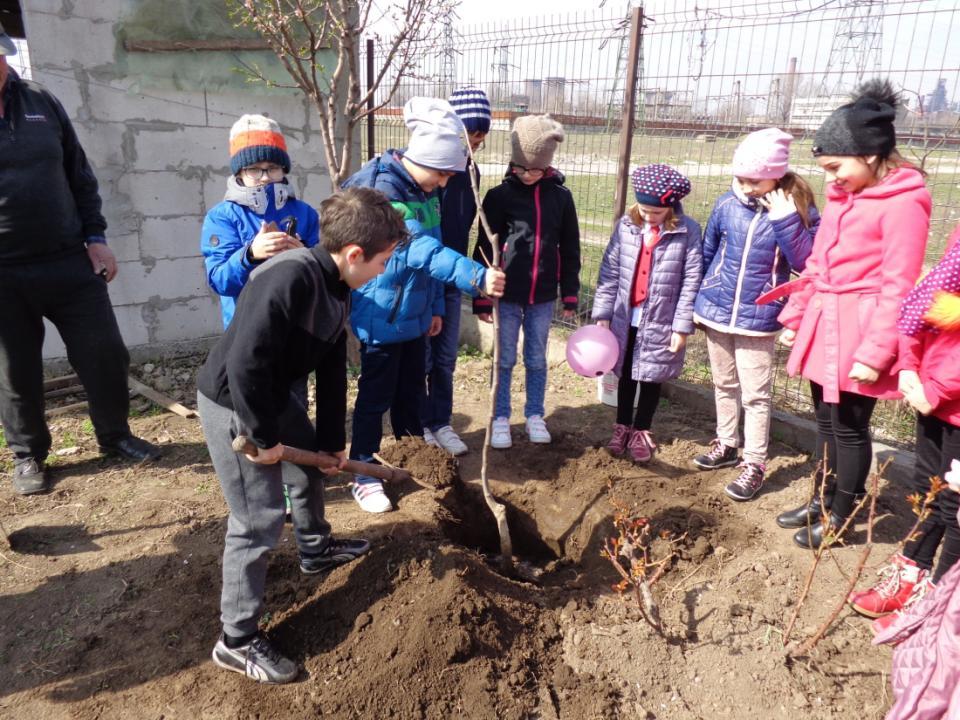 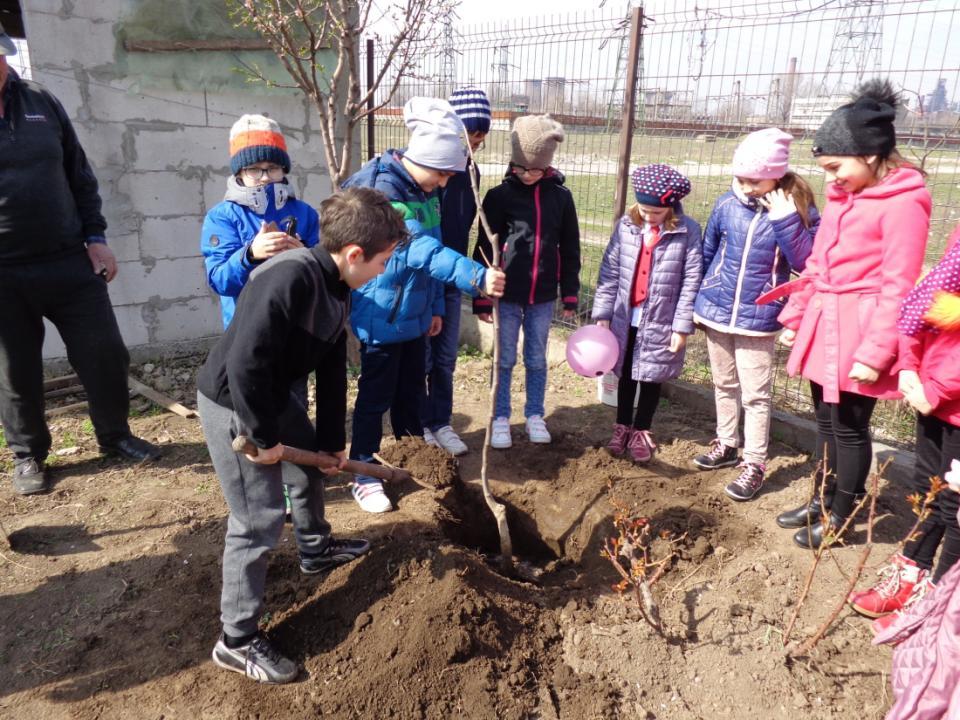 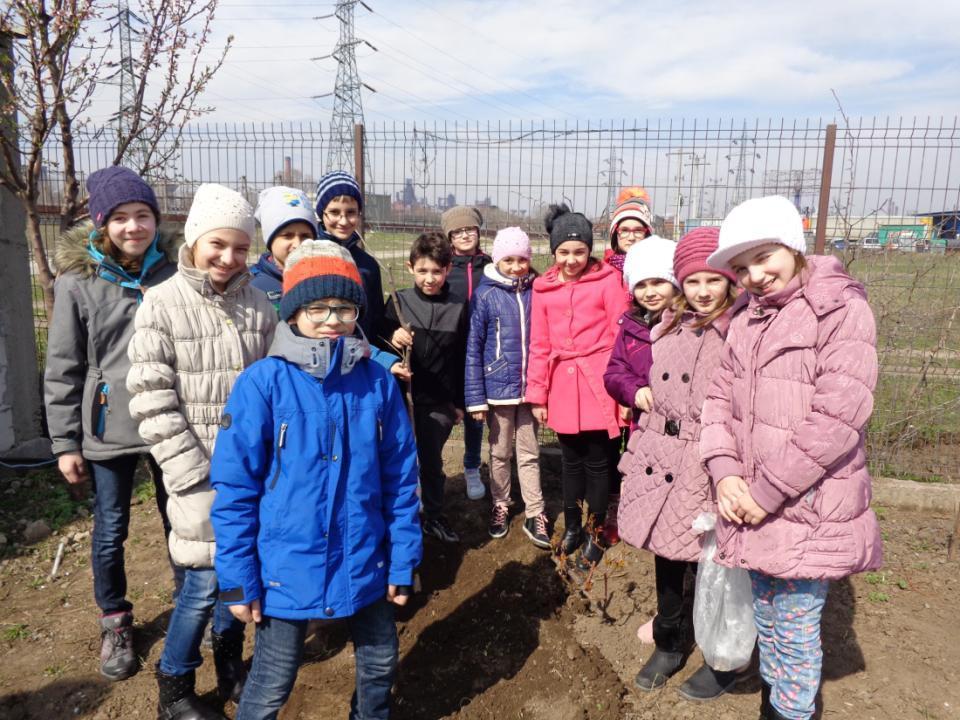 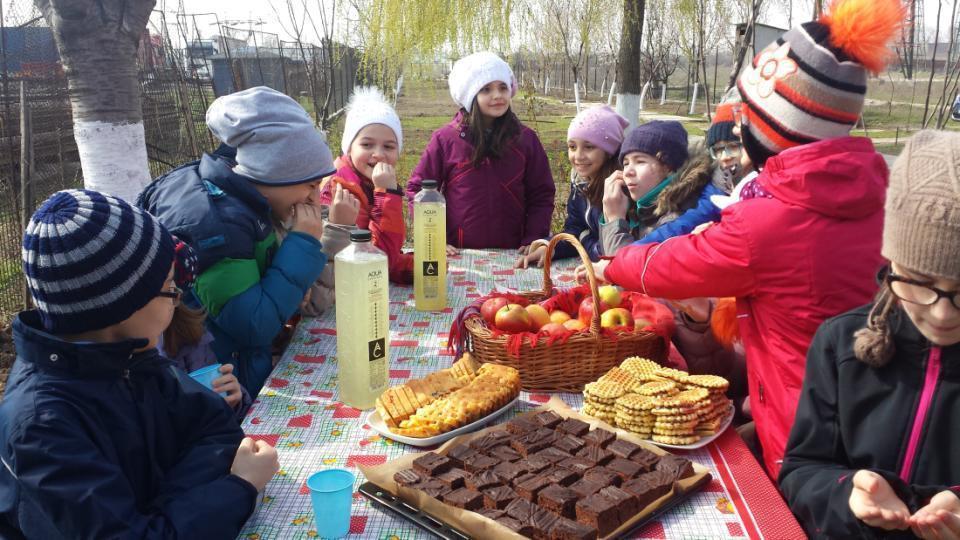